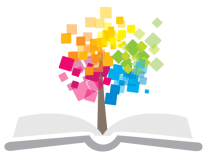 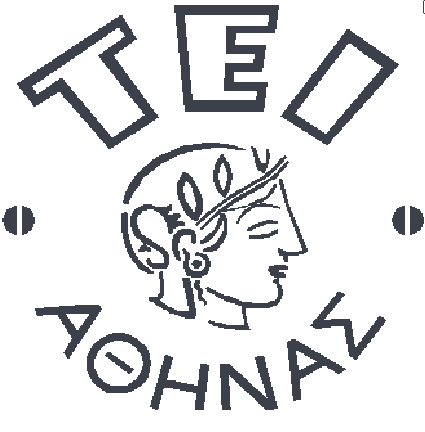 Ανοικτά Ακαδημαϊκά Μαθήματα στο ΤΕΙ Αθήνας
Τεχνικές Λήψης Βιολογικών Υλικών (Θ)
Ενότητα 5 : Ούρα

Αναστάσιος Κριεμπάρδης
Τμήμα Ιατρικών Εργαστηρίων
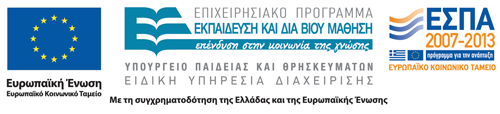 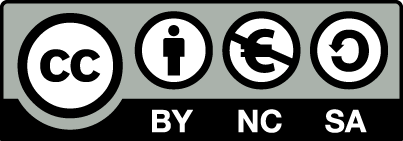 Ούρα
Αποτελούνται 95% από νερό και 5% από στερεά.
Ο όγκος τους ανά 24ωρο είναι περίπου 1,0 – 1,5 λίτρα.
Τα κύρια συστατικά των ούρων είναι το νερό, η ουρία και το χλωριούχο νάτριο.
1
Εξετάσεις ούρων
Γενική εξέταση ούρων.
Ειδικές εξετάσεις ούρων,
Λεύκωμα Bence Jones,
Β2-μικροσφαιρίνη,
Ανίχνευση φαρμάκων και απαγορευμένων ουσιών,
Χλωριούχα, νάτριο, κάλιο, ουρικό οξύ, ασβέστιο, μαγνήσιο, οξαλικό.
Ανίχνευση ορμονών.
2
Συλλογή τυχαίου δείγματος ούρων
Οι περισσότερες εργαστηριακές εξετάσεις γίνονται σε τυχαίο δείγμα προσφάτων ούρων.
Το πρώτο πρωινό δείγμα ούρων έχει ιδιαίτερη αξία γιατί είναι πιο συμπυκνωμένο και πιθανόν να αποκαλύπτει διαταραχές ή την παρουσία κυττάρων, κυλίνδρων ή κρυστάλλων.
Έχουν σταθερό ειδικό βάρος.
Η συλλογή τους είναι πιο εύκολη.
Ανεπηρέαστο από διαιτητικές επιδράσεις.
3
Διατροφή(πριν τη συλλογή ούρων)
Η διατροφή πριν τη συλλογή ούρων έχει ιδιαίτερη σημασία.
Συνιστάται στον άρρωστο το μεσημέρι της προηγούμενης ημέρας να έχει γεύμα με κρέας και λίγο αλάτι (όξινα ούρα) και να λαμβάνει τη καθιερωμένη για αυτόν ποσότητα υγρών.
Πριν κοιμηθεί καλό είναι να ουρήσει κανονικά στην τουαλέτα έτσι ώστε τα πρώτα πρωινά ούρα να είναι αντιπροσωπευτικά του ποσού των ούρων που μαζεύτηκαν στην κύστη του κατά τη διάρκεια του ύπνου.
4
Καθαριότητα γεννητικών οργάνων
Καθαρισμός έξω γεννητικών οργάνων με σαπούνι και νερό.
Στους άντρες,
Πλύσιμο της βαλάνου του πέους πριν την ούρηση.
Στις γυναίκες,
Σχολαστικό πλύσιμο επειδή οι κολπίτιδες είναι συχνές και εύκολα παρασύρονται εκκρίματα από τον κόλπο κατά την ούρηση. Συνιστάται επίσης το πλύσιμο των έξω γεννητικών οργάνων και το βράδυ πριν τον ύπνο.
Στα παιδιά,
Πλένεται πολύ καλά η περιοχή των γεννητικών οργάνων για απομάκρυνση υπολειμμάτων από προϊόντα περιποίησης όπως κρέμες και πούδρες.
5
Διατήρηση των ούρων
Γίνεται στο ψυγείο.
6
Διαδικασία συλλογής τυχαίου δείγματος ούρων 1/2
Συνιστάται μεσημεριανό προηγούμενης μέρας κρέας με λίγο αλάτι και βραδινό κάτι ελαφρύ.
Κατά τη διάρκεια της ημέρας η λήψη υγρών να είναι η συνήθης.
Απαραίτητη η ούρηση πριν τη κατάκλιση.
Το πρωί καλό πλύσιμο των έξω γεννητικών οργάνων με σαπούνι και νερό.
7
Διαδικασία συλλογής τυχαίου δείγματος ούρων 2/2
Συλλέγεται δείγμα ούρων από το μέσο ρεύμα ούρησης σε αποστειρωμένο φιαλίδιο συλλογής.
Το δείγμα μεταφέρεται αμέσως στο εργαστήριο με το αντίστοιχο παραπεμπτικό και την αιτούμενη εξέταση ή φυλάσσεται στο ψυγείο.
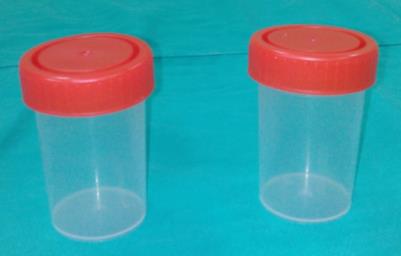 8
Συλλογή ούρων μεγάλου χρονικού διαστήματος 1/3
Το πρώτο δείγμα ούρησης αποβάλλεται και σημειώνεται ο χρόνος.
Σημειώνεται ο χρόνος έναρξης και τερματισμού της συλλογής στο δοχείο. Η διαδικασία είναι η ίδια εάν πρόκειται για ούρα 2ωρου, 6ωρου, 12ωρου, 24ωρου αλλά αλλάζει ο χρόνος συλλογής.
Στη συλλογή 24ωρου συνιστάται παραμονή στο σπίτι και σημείωμα υπενθύμισης πάνω από την τουαλέτα.
9
Συλλογή ούρων μεγάλου χρονικού διαστήματος 2/3
Η συλλογή γίνεται σε μεγάλο δοχείο το οποίο βρίσκεται στο ψυγείο.
Τα ούρα της τελευταίας ούρησης προστίθενται στη συλλογή.
Πάντα πριν τη συλλογή των ούρων στο δοχείο, ο ασθενής πλένει πολύ καλά τα χέρια του και τα έξω γεννητικά όργανα με νερό και σαπούνι. Απαγορεύεται η χρήση τοπικών αντισηπτικών.
Σωστή ενημέρωση του ασθενή για τη συλλογή.
10
Συλλογή ούρων μεγάλου χρονικού διαστήματος 3/3
Παράδειγμα 1
Ο ασθενής ξυπνάει 7:00 το πρωί και ουρεί. Συλλέγει τις υπόλοιπες ουρήσεις της ημέρας και της νύχτας έως και τα πρώτα πρωινά ούρα της επόμενης ημέρας στις 7:00 το πρωί (ούρα 24ωρου).
Παράδειγμα 2
Ο ασθενής ουρεί στη τουαλέτα 20:00 το βράδυ. Τις υπόλοιπες ώρες συλλέγει τα ούρα μέχρι τα πρώτα πρωινά της επόμενης ημέρας στις 8:00 το πρωί (ούρα 12ωρου).
11
Δείγμα από παρακέντηση ουροδόχου κύστεως 1/3
Ουρολοίμωξη – Νεογνά
Η ουρολοίμωξη προβάλλει με εικόνα σηψαιμίας,
Γαστρεντερικό,
Αναπνευστικό,
Κεντρικό νευρικό.
Πυρετός στο 25% των περιπτώσεων.
Στο νεογέννητο η ουρολοίμωξη εκδηλώνεται στο 60% των περιπτώσεων τις πρώτες 15 μέρες της ζωής του.
12
Δείγμα από παρακέντηση ουροδόχου κύστεως 2/3
Ουρολοίμωξη – Βρέφη
Καθυστέρηση της σωματικής αύξησης,
Ανορεξία,
Εμέτους,
Διάρροιες,
Ανησυχία,
Ανεξήγητα επεισόδια πυρετού.
13
Δείγμα από παρακέντηση ουροδόχου κύστεως 3/3
Ουρολοίμωξη – Παιδιά
Πυρετός,
Κοιλιακά άλγη,
Συχνουρία,
Καύσο κατά την ούρηση,
Δυσουρία,
Δευτεροπαθή νυκτερινή ενούρηση.
14
Ουρολοίμωξη
Η διάγνωση της ουρολοίμωξης βασίζεται στην ύπαρξη πυουρίας και μικροβιουρίας. Σε όλες τις περιπτώσεις η προετοιμασία για τη λήψη των ούρων και η λήψη τους να γίνεται σύμφωνα με αυστηρούς κανόνες για την αποφυγή υπερδιάγνωσης της ουρολοίμωξης.
Κορίτσια
Έκπλυση των έξω γεννητικών οργάνων με φυσιολογικό ορό ή καθαρό νερό και ύστερα στέγνωμα με αποστειρωμένες γάζες ή καλά πλυμένες και αποστειρωμένες πετσέτες. Όταν ο κόλπος είναι ακάθαρτος γίνεται πλύση με αντισηπτικό, έκπλυση με άφθονο φυσιολογικό ορό και στέγνωμα όπως και προηγούμενα.
Αγόρια
Όταν η πόσθη είναι καθαρή γίνεται ανάσπαση και στη συνέχεια πλύση με φυσιολογικό ορό.
15
Υπερηβική παρακέντηση 1/2
Η υπερηβική παρακέντηση είναι ο καλύτερος τρόπος λήψης ούρων και γίνεται στις περιπτώσεις επείγουσας ανάγκης συλλογής ούρων.
Μετά την τελευταία ούρηση υπάρχει αναμονή 2-4 ωρών ή χορηγούνται υγρά ή φάρμακα όπως η φουροσεμίδη σε δόση 5 έως 10mg, 30λεπτά πριν τη παρακέντηση.
16
Υπερηβική παρακέντηση 2/2
Αντισηψία της περιοχής παρακέντησης, με ιωδιούχο οινόπνευμα, που βρίσκεται 1-2cm πάνω από την ηβική σύμφυση και στη μέση γραμμή.
Η βελόνα εισάγεται σε βάθος 2-5cm.
Αναρροφούνται 2ml ούρων, ανασύρεται η σύριγγα και αποστέλλεται άμεσα το δείγμα στο εργαστήριο.
Σπάνιες επιπλοκές.
17
Τέλος Ενότητας
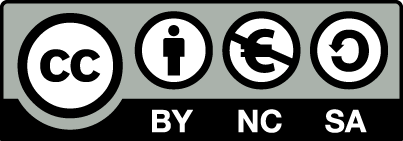 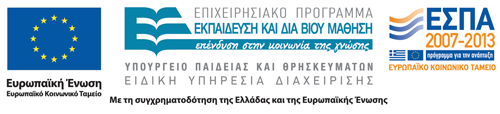 Σημειώματα
Σημείωμα Αναφοράς
Copyright Τεχνολογικό Εκπαιδευτικό Ίδρυμα Αθήνας, Αναστάσιος Κριεμπάρδης 2014. Αναστάσιος Κριεμπάρδης. «Τεχνικές λήψης βιολογικών υλικών (Θ). Ενότητα 5: Ούρα». Έκδοση: 1.0. Αθήνα 2014. Διαθέσιμο από τη δικτυακή διεύθυνση: ocp.teiath.gr.
Σημείωμα Αδειοδότησης
Το παρόν υλικό διατίθεται με τους όρους της άδειας χρήσης Creative Commons Αναφορά, Μη Εμπορική Χρήση Παρόμοια Διανομή 4.0 [1] ή μεταγενέστερη, Διεθνής Έκδοση.   Εξαιρούνται τα αυτοτελή έργα τρίτων π.χ. φωτογραφίες, διαγράμματα κ.λ.π., τα οποία εμπεριέχονται σε αυτό. Οι όροι χρήσης των έργων τρίτων επεξηγούνται στη διαφάνεια  «Επεξήγηση όρων χρήσης έργων τρίτων». 
Τα έργα για τα οποία έχει ζητηθεί άδεια  αναφέρονται στο «Σημείωμα  Χρήσης Έργων Τρίτων».
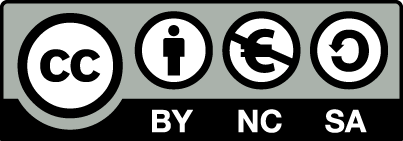 [1] http://creativecommons.org/licenses/by-nc-sa/4.0/ 
Ως Μη Εμπορική ορίζεται η χρήση:
που δεν περιλαμβάνει άμεσο ή έμμεσο οικονομικό όφελος από την χρήση του έργου, για το διανομέα του έργου και αδειοδόχο
που δεν περιλαμβάνει οικονομική συναλλαγή ως προϋπόθεση για τη χρήση ή πρόσβαση στο έργο
που δεν προσπορίζει στο διανομέα του έργου και αδειοδόχο έμμεσο οικονομικό όφελος (π.χ. διαφημίσεις) από την προβολή του έργου σε διαδικτυακό τόπο
Ο δικαιούχος μπορεί να παρέχει στον αδειοδόχο ξεχωριστή άδεια να χρησιμοποιεί το έργο για εμπορική χρήση, εφόσον αυτό του ζητηθεί.
Επεξήγηση όρων χρήσης έργων τρίτων
Δεν επιτρέπεται η επαναχρησιμοποίηση του έργου, παρά μόνο εάν ζητηθεί εκ νέου άδεια από το δημιουργό.
©
διαθέσιμο με άδεια CC-BY
Επιτρέπεται η επαναχρησιμοποίηση του έργου και η δημιουργία παραγώγων αυτού με απλή αναφορά του δημιουργού.
διαθέσιμο με άδεια CC-BY-SA
Επιτρέπεται η επαναχρησιμοποίηση του έργου με αναφορά του δημιουργού, και διάθεση του έργου ή του παράγωγου αυτού με την ίδια άδεια.
διαθέσιμο με άδεια CC-BY-ND
Επιτρέπεται η επαναχρησιμοποίηση του έργου με αναφορά του δημιουργού. 
Δεν επιτρέπεται η δημιουργία παραγώγων του έργου.
διαθέσιμο με άδεια CC-BY-NC
Επιτρέπεται η επαναχρησιμοποίηση του έργου με αναφορά του δημιουργού. 
Δεν επιτρέπεται η εμπορική χρήση του έργου.
Επιτρέπεται η επαναχρησιμοποίηση του έργου με αναφορά του δημιουργού
και διάθεση του έργου ή του παράγωγου αυτού με την ίδια άδεια.
Δεν επιτρέπεται η εμπορική χρήση του έργου.
διαθέσιμο με άδεια CC-BY-NC-SA
διαθέσιμο με άδεια CC-BY-NC-ND
Επιτρέπεται η επαναχρησιμοποίηση του έργου με αναφορά του δημιουργού.
Δεν επιτρέπεται η εμπορική χρήση του έργου και η δημιουργία παραγώγων του.
διαθέσιμο με άδεια 
CC0 Public Domain
Επιτρέπεται η επαναχρησιμοποίηση του έργου, η δημιουργία παραγώγων αυτού και η εμπορική του χρήση, χωρίς αναφορά του δημιουργού.
Επιτρέπεται η επαναχρησιμοποίηση του έργου, η δημιουργία παραγώγων αυτού και η εμπορική του χρήση, χωρίς αναφορά του δημιουργού.
διαθέσιμο ως κοινό κτήμα
χωρίς σήμανση
Συνήθως δεν επιτρέπεται η επαναχρησιμοποίηση του έργου.
22
Διατήρηση Σημειωμάτων
Οποιαδήποτε αναπαραγωγή ή διασκευή του υλικού θα πρέπει να συμπεριλαμβάνει:
το Σημείωμα Αναφοράς
το Σημείωμα Αδειοδότησης
τη δήλωση Διατήρησης Σημειωμάτων
μαζί με τους συνοδευόμενους υπερσυνδέσμους.
Χρηματοδότηση
Το παρόν εκπαιδευτικό υλικό έχει αναπτυχθεί στo πλαίσιo του εκπαιδευτικού έργου του διδάσκοντα.
Το έργο «Ανοικτά Ακαδημαϊκά Μαθήματα στο ΤΕΙ Αθήνας» έχει χρηματοδοτήσει μόνο την αναδιαμόρφωση του εκπαιδευτικού υλικού. 
Το έργο υλοποιείται στο πλαίσιο του Επιχειρησιακού Προγράμματος «Εκπαίδευση και Δια Βίου Μάθηση» και συγχρηματοδοτείται από την Ευρωπαϊκή Ένωση (Ευρωπαϊκό Κοινωνικό Ταμείο) και από εθνικούς πόρους.
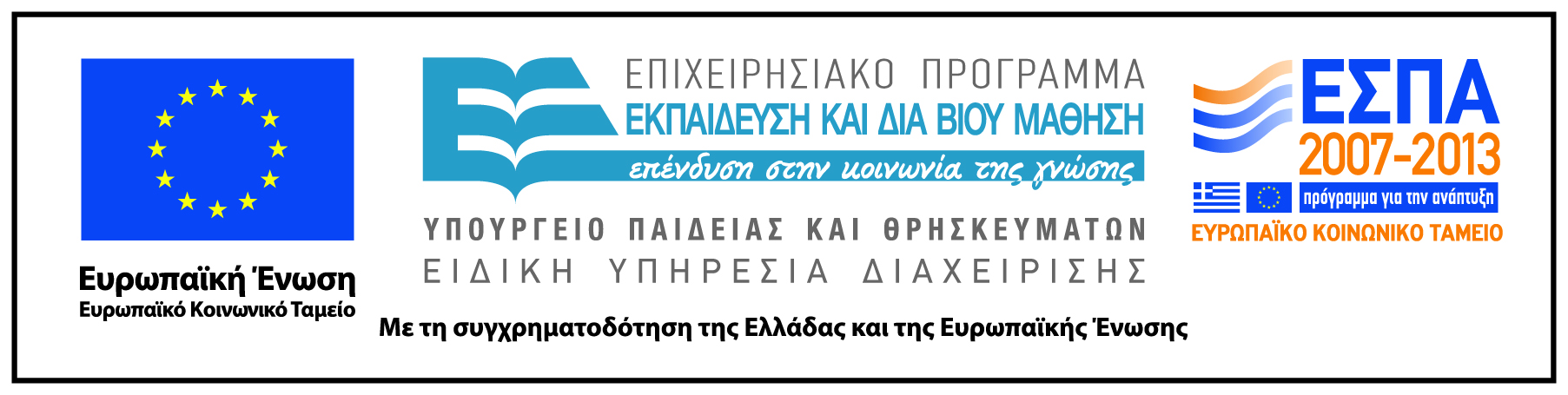